Cutting the Electric Bill for Internet-Scale Systems
Asfandyar Qureshi, Rick Weber, 
Hari Balakrishnan,John Guttag, 
Bruce Maggs

Presented by Patrick McClory
Introduction
With the rise of “Internet-scale” systems and “cloud-computing” services, there is an increasing trend toward massive, geographically distributed systems
Increasing in size at a rapid clip
Conventional approach for reducing energy costs has been to reduce the amount of energy consumed.
Alternative approach – map computation to locations where energy is cheaper.
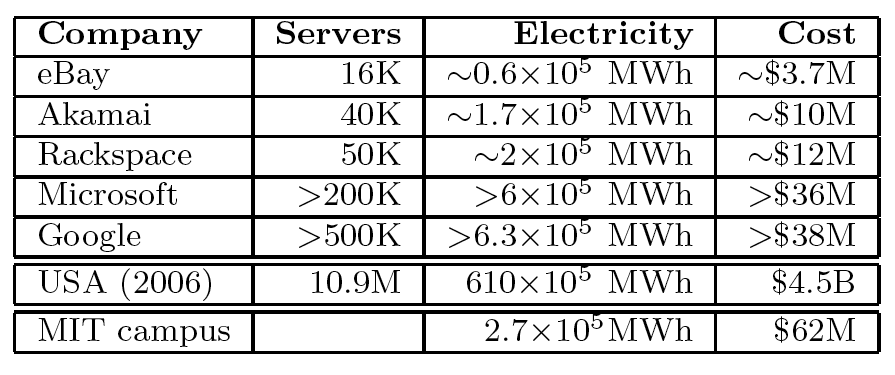 Wh = n * (P_idle + (P_peak – P_idle) * U + (PUE -1) * P_peak) * 365 * 24

Server numbers estimated from a variety of sources.
PUE = 2, U= 30%, P_peak = 250 W, P_idle = 60-75% P_peak
$60 per MWh
Key Observations
Electricity Prices vary
Over time, geographically
Large distributed systems already incorporate request routing and replication
Problem Specification
Given a large system composed of server clusters spread out geographically, want to map client requests to clusters such that the total electricity cost of the system is minimized.
Assume the system is fully replicated.
Optimize for cost every hour, with no knowledge of the future.
Cost is in dollars, not Joules.
Energy Elasticity
Maximum reduction in cost depends on the energy elasticity of the clusters
Ideally in the absence of load a server would draw no power.
State of the art – idle power around 60% of peak power.
Wholesale Electricity Markets
Day-ahead Markets (futures) – provide hourly prices for delivery during the following day.  
The outcome is based on expected load.
Real-time Markets (spot) – balancing markets where prices are calculated at some time interval (~ 5 minutes).
Market Assumptions
The authors assume a simple market model that assumes the following:

Real-time prices are known and vary hourly.
The electric bill paid by the service operator is proportional to consumption and indexed to wholesale prices.
The request routing behavior induced by our method does not significantly alter prices and market behavior.
Empirical Market Analysis
Obtained market data from government sources, trade publication archives and public data archives maintained by different RTOs.
Data for 30 locations, covering January 2006 through March 2009.
Price Variation
Daily variation.

Different Market types.

Hour-to-Hour Volatility.
Daily Variation
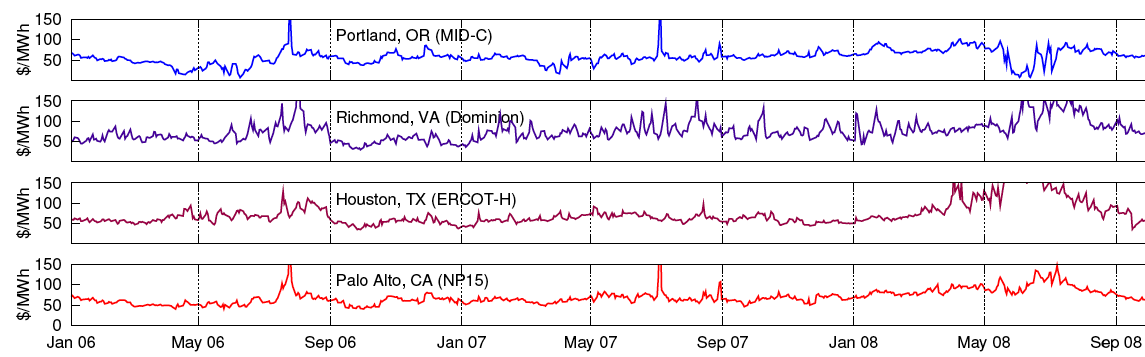 Market Variation
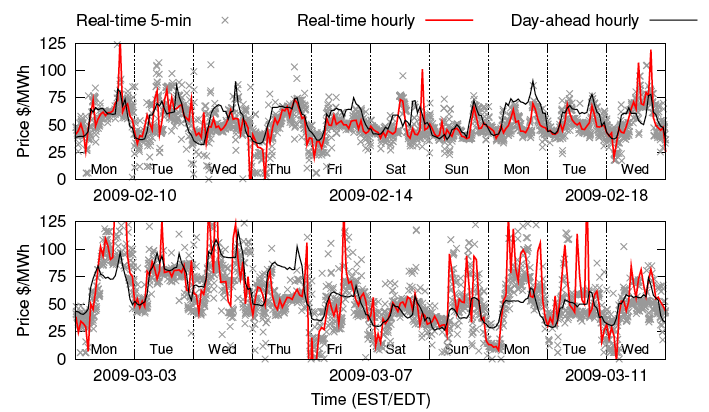 Hourly Variation
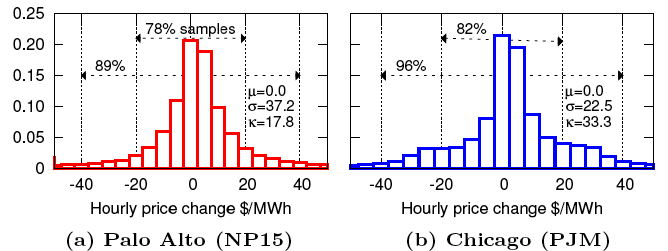 Geographic Correlation
The authors approach would fail if hourly prices are well correlated at different locations.
Locations in different regional markets are never highly correlated, even when nearby.
Locations in the same region are not always well correlated.
Geographic Correlation
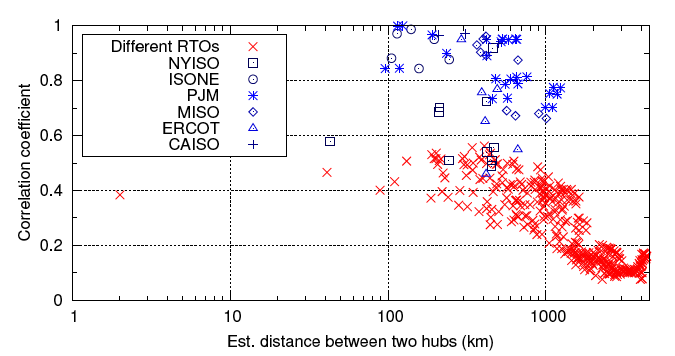 Price Differentials
In order for this dynamic approach to yield substantial savings the price differential between two locations must:
Vary in time
The distribution will ideally have a zero mean and a reasonably high variance.
Neither site strictly better than the other, and a dynamic approach, always buying from the cheaper of the two, could yield meaningful savings.
Price Differentials
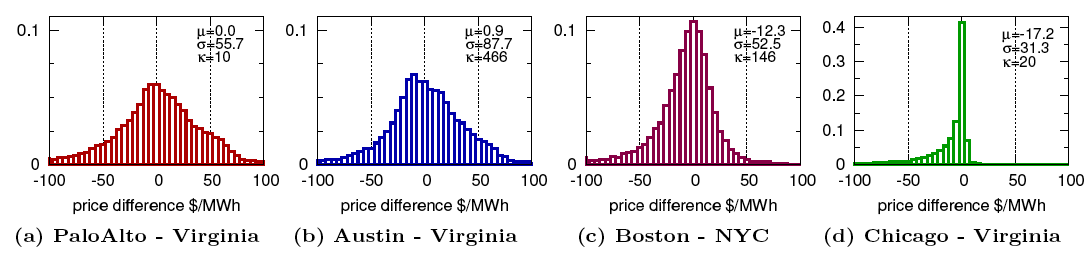 Evolution in Time
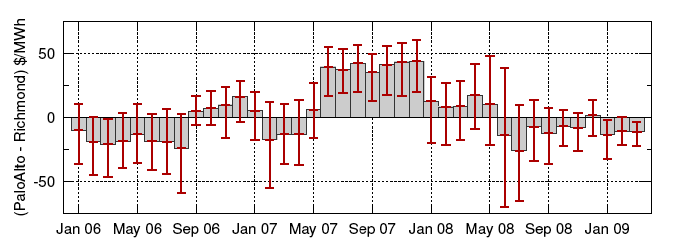 Time-of-Day
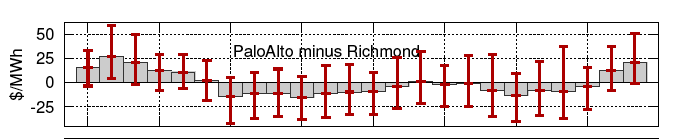 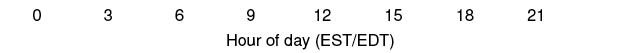 Differential Duration
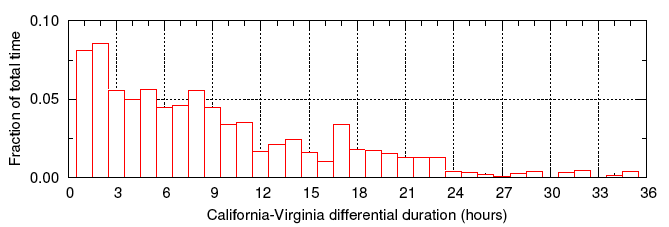 Akamai Data
Traffic data was collected at 5-minute intervals on servers housed in Akamai’s public clusters.

For each cluster - # of hits and bytes served to clients, a rough geography of where clients originated, and the load.
Akamai Data
Constrain energy-price rerouting so that it does not increase the 95th percentile for bandwidth at any location.

Use geographic distance as an estimator for network performance in simulations.
Energy Model
Cluster energy consumption adapted from Google’s empirical study of data centers:
P_cluster(u_t) = F(n) + V(u_t, n) + e

F(n) = n * (P_idle + (PUE-1) * P_peak)
V(u_t, n) = n * (P_peak – P_idle) * (2u_t – u_t^r)

PUE – Power Usage Effectiveness – ratio of total power delivered to data center to the power delivered for computing equipment.
Simulation
Step through Akamai usage statistics, let a routing module allocate traffic to clusters.  Modeled energy consumption at each cluster, and used observed hourly market prices to calculate energy expenditures.
Used hourly real-time market prices for 29 locations.
Only had traffic data for Akamai public clusters in 9 of those locations.
Routing Schemes
Look at two routing schemes:
Akamai’s original allocation
Distance constrained electricity price optimizer.
Distance threshold
Price threshold
Energy Models
Optimistic future – 0% idle, 1.1 PUE
Cutting-edge/Google – 60% idle, 1.3 PUE
State-of-the-art – 65% idle, 1.7 PUE
Disabled Power Management – 95% idle, 2.0 PUE
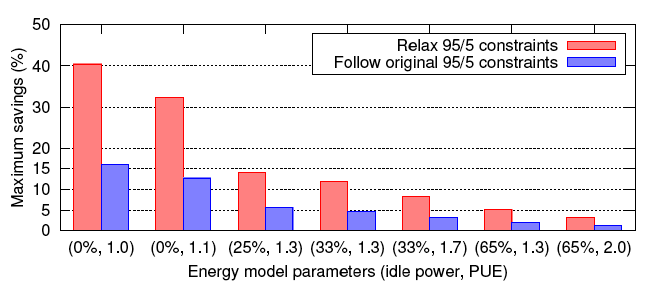 Effect of Distance Threshold
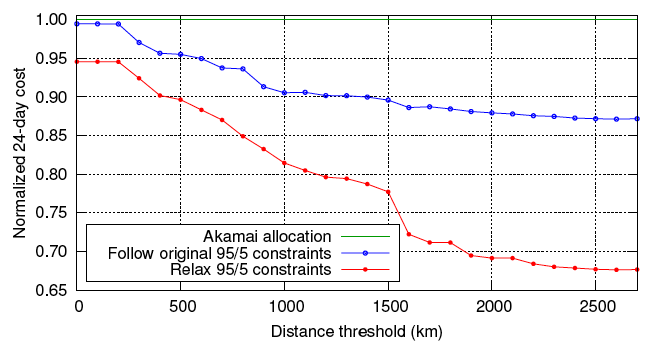 Reaction Delays
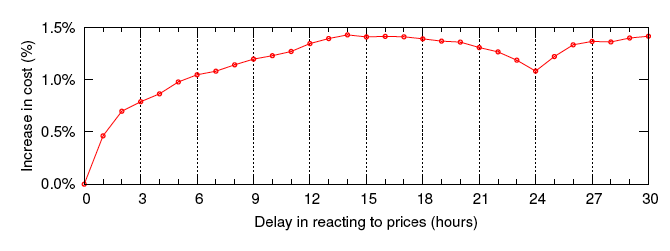 Future Work
Joint optimizations

RTO Interaction

Weather Differentials

Environmental Cost